GENOVÉ TECHNOLOGIE
Technologie v imunologii 
protilátky (struktura, funkce), cílený návrh protilátek, monoklonální protilátky, ELISA, vakcíny (tvorba a výroba, identifikace potenciálních nových antigenů, DNA vakcíny)
1
GENOVÉ TECHNOLOGIE – Technologie v imunologii
Úvod
Okolní prostředí je plné infekčních mikroorganismů a virů
Ochrana organismu pomocí buněk imunitního systému
Antigeny – většinou proteiny na povrchu mikroorganismů = aktivace imunitní reakce
Protilátky – rozeznávají a váží se na antigeny = produkovány B-buňkami adaptivního imunitního systému
Protilátky většinou sekretovány do lymfy, některé se váží na povrch = B-cell receptory
Masivní produkce B-buněk produkujících protilátku rozeznávající daný antigen
Imunitní systém zaznamenává všechny úspěšně použité protilátky= rychlejší a masivnější odpověď
2
GENOVÉ TECHNOLOGIE – Technologie v imunologii
Úvod
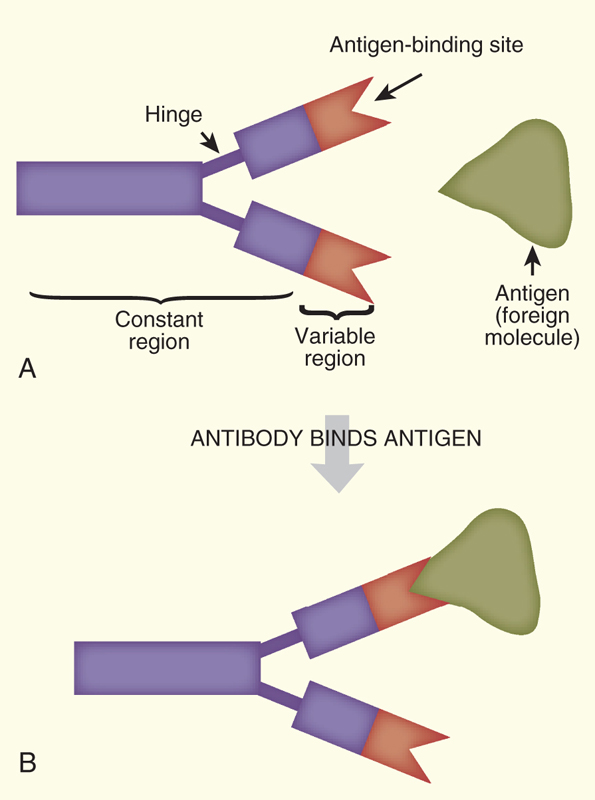 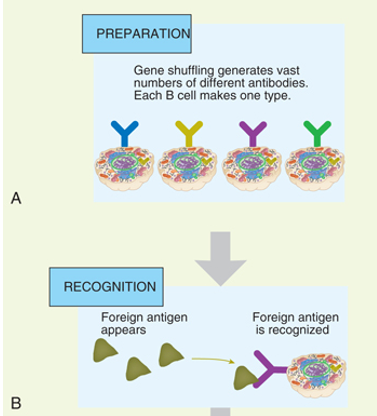 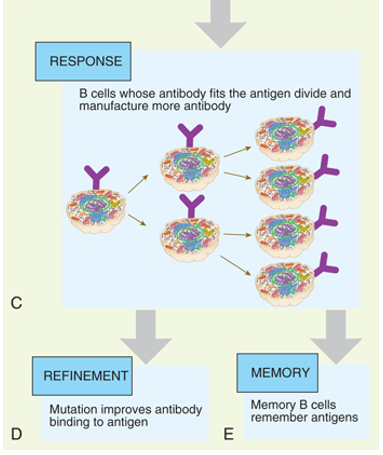 3
GENOVÉ TECHNOLOGIE – Technologie v imunologii
Antigen, protilátka, epitop
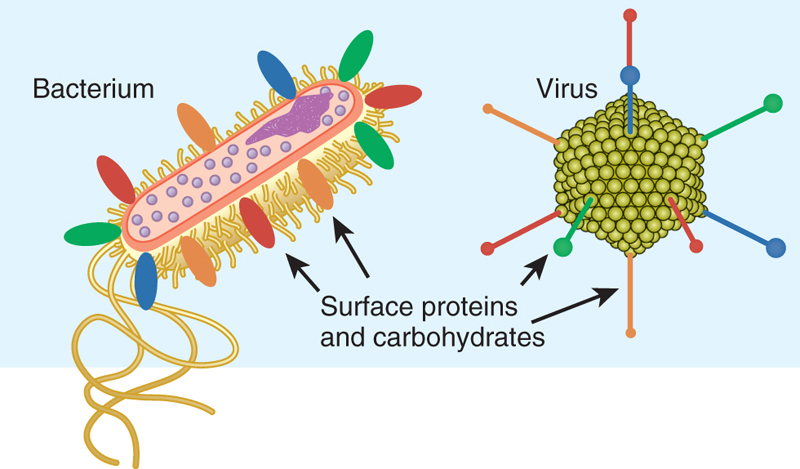 Antigen – cizorodá molekula aktivující imunitní systém
Nejsilnější imunitní reakce = glykoproteiny a lipoproteiny
Velmi často slouží jako antigeny také polysacharidy obsažené na povrchu mikroorganismů
Jako antigen může rovněž sloužit DNA
Živočišný imunitní systém je založen na  specifické (získané) imunitě dělící se na:
   - humorální imunitu (zprostředkována imunoglobuliny)
   - buněčnou imunitu (T – lymfocyty = TH a TC)
Protilátka = vazba na celé proteiny
T-lymfocyty = vazba na fragmenty proteinů
Epitop – oblast proteinu rozpoznávaná protilátkou
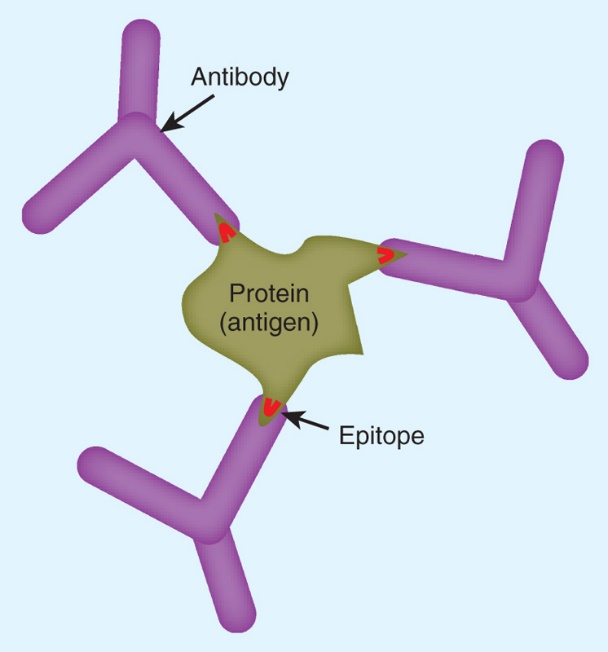 4
GENOVÉ TECHNOLOGIE – Technologie v imunologii
T-lymfocyty
rozpoznávají pouze antigeny exprimované na povrchu ostatních buněk, převážně makrofágů, buněk infikovaných viry nebo B-lymfocyty
T-lymfocyty rozpoznávají tyto buňky skrze receptorové proteiny třídy I a II hlavních histo-kompatibilních komplexů (MHCs)
Třída I aktivuje TH buňky a třída II aktivuje TC buňky
MHC receptory jsou kódovány rodinou genů specifických pro každého jedince
MHC receptory nazýváme také hlavní histokompatibilní systémový komplex HLA
5
GENOVÉ TECHNOLOGIE – Technologie v imunologii
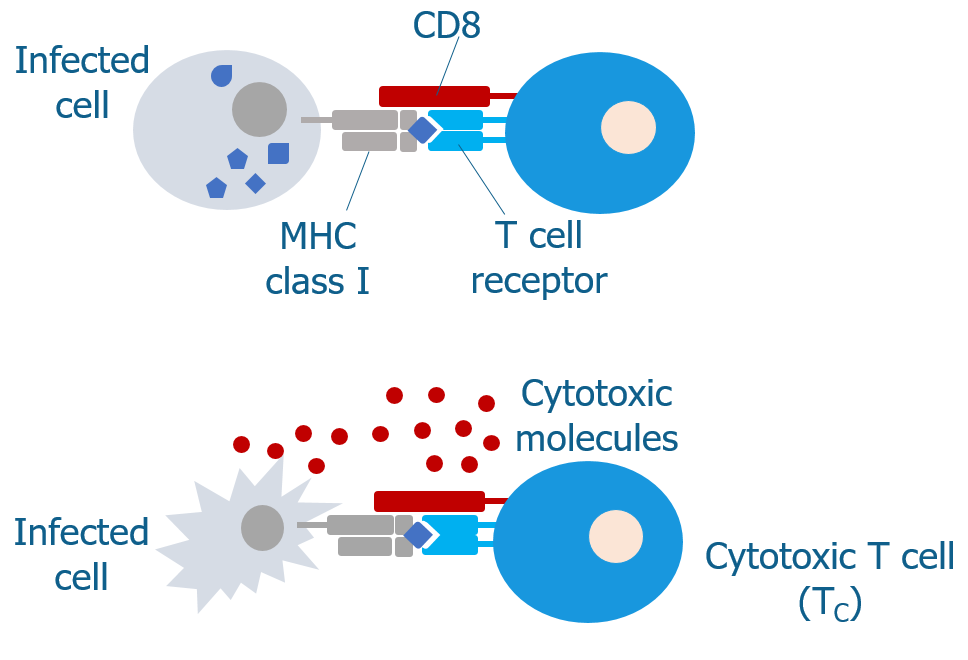 T-lymfocyty
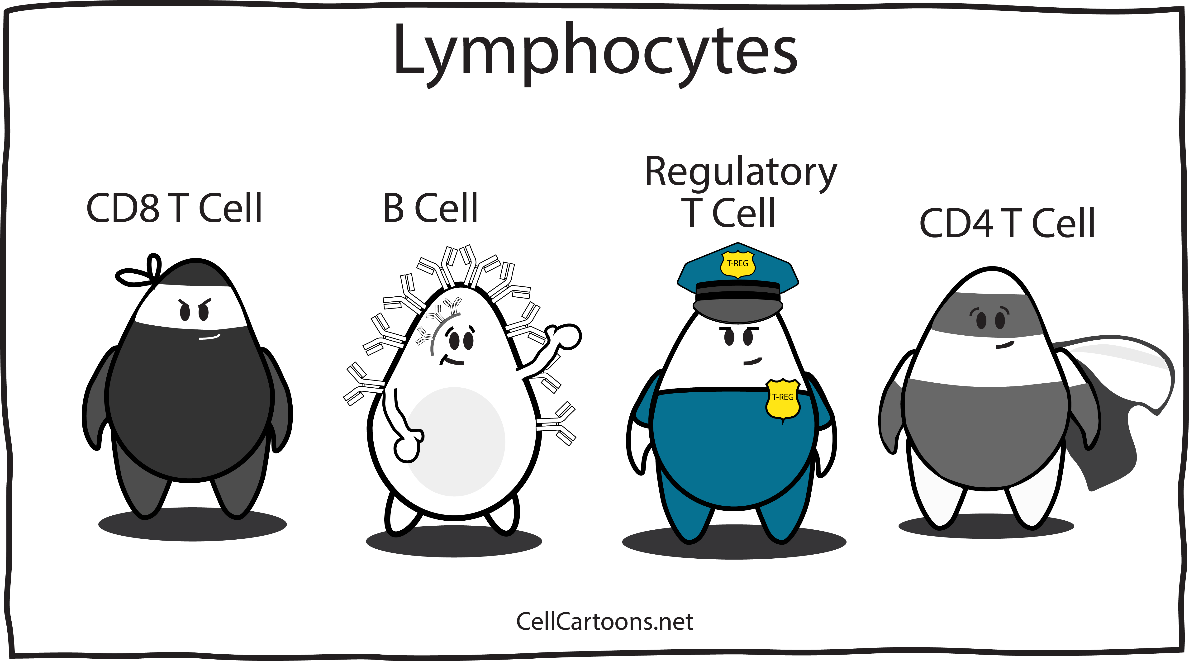 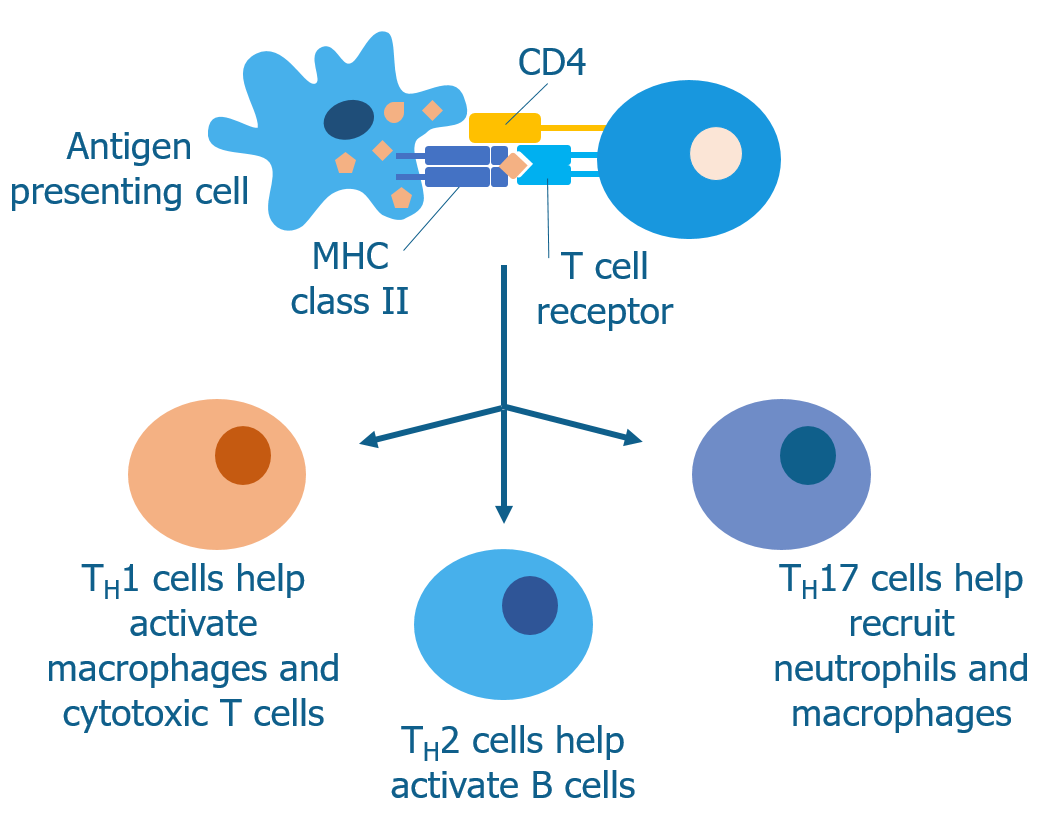 6
GENOVÉ TECHNOLOGIE – Technologie v imunologii
Struktura a funkce imunoglobulinů
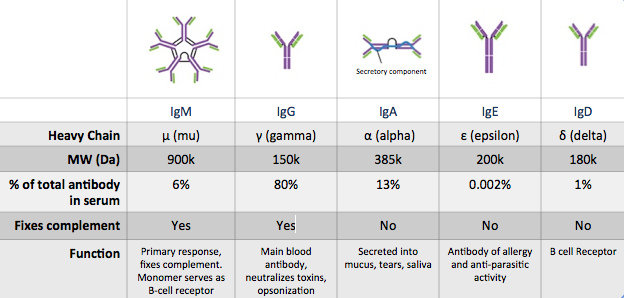 Protilátky děleny do 5 základních tříd
Nejabundantnější jsou IgG v séru
Pouze IgG protilátky prochází přes placentu
IgA – sekreční potilátky důležité v potlačování respiračních a gastrointestinálních infekcí
IgM – 10 vazných míst = obalení mikroorganismů a stimulace buněk
IgE – na povrchu žírných buněk, stimulace alergické odpovědí uvolněním histaminu
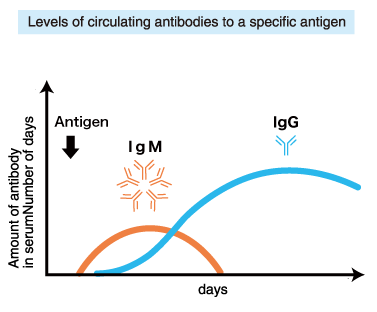 7
GENOVÉ TECHNOLOGIE – Technologie v imunologii
Struktura a funkce imunoglobulinů
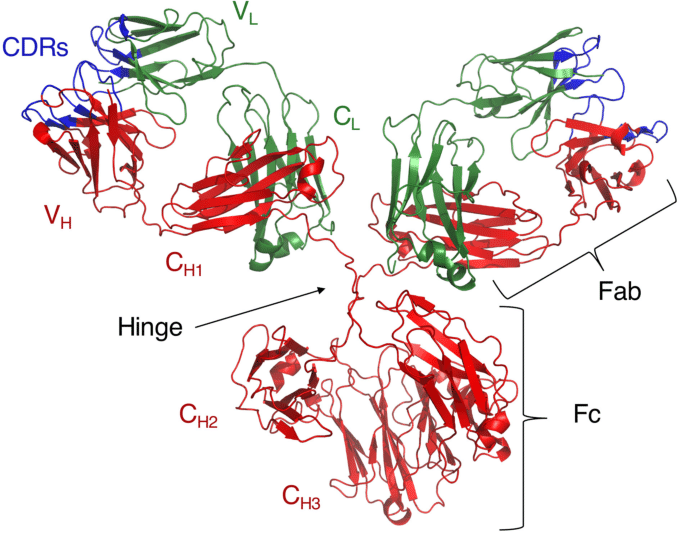 IgG protilátka se skládá ze dvou lehkých a dvou těžkých řetězců
Lehké řetězce kódovány jedním ze dvou genových lokusů k nebo l
Každý z lehkých a těžkých řetězců se skládá z jedné až čtyřech konstantních oblastí a jedné variabilní
Variabilní oblasti tvoří tzv. paratop – vazba antigen
Máme miliony různých variabilních oblastí
V Pantové oblasti lze protilátky rozdělit chemicky (papainem) na Fc a dva Fab fragmenty
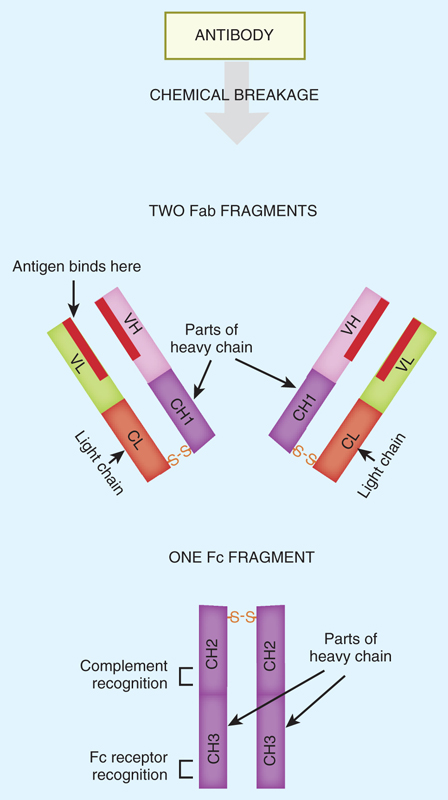 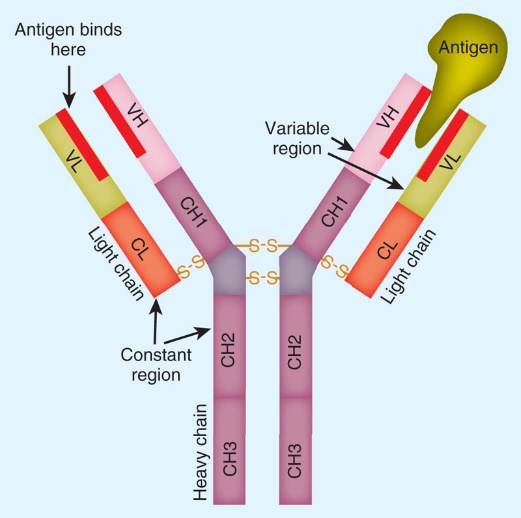 8
GENOVÉ TECHNOLOGIE – Technologie v imunologii
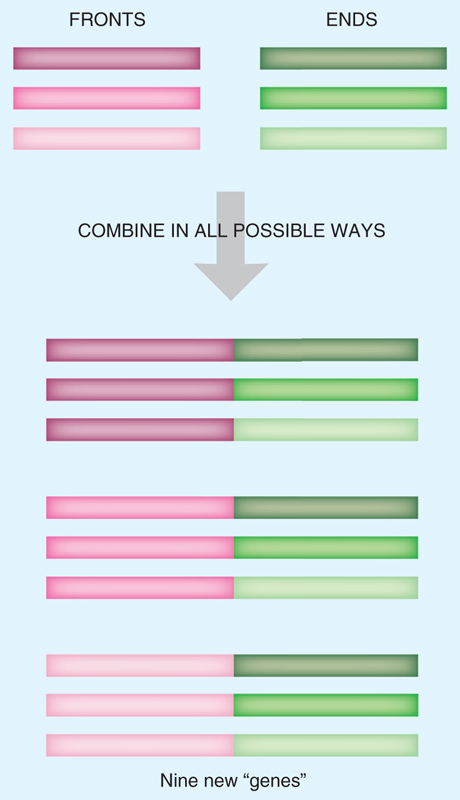 Diverzita protilátek
Existuje téměř nekonečný počet antigenů = je třeba i téměř nekonečný počet protilátek
Genetický problém týkající se počtu genů kódujících jednotlivé protilátky
Celý lidský genom by kódoval jen několik miliónů protilátek
Imunitní systém generuje velké množství sekvencí z relativně malého počtu genů v procesu V(D)J rekombinace
Imunitní systém skládá geny pro protilátky ze sbírek krátkých DNA segmentů
V(D)J rekombinace probíhá v kostní dřeni během vývoje B-buněk a je iniciována proteiny RAG1 a RAG2 s následnou NHEJ
9
GENOVÉ TECHNOLOGIE – Technologie v imunologii
V(D)J rekombinace
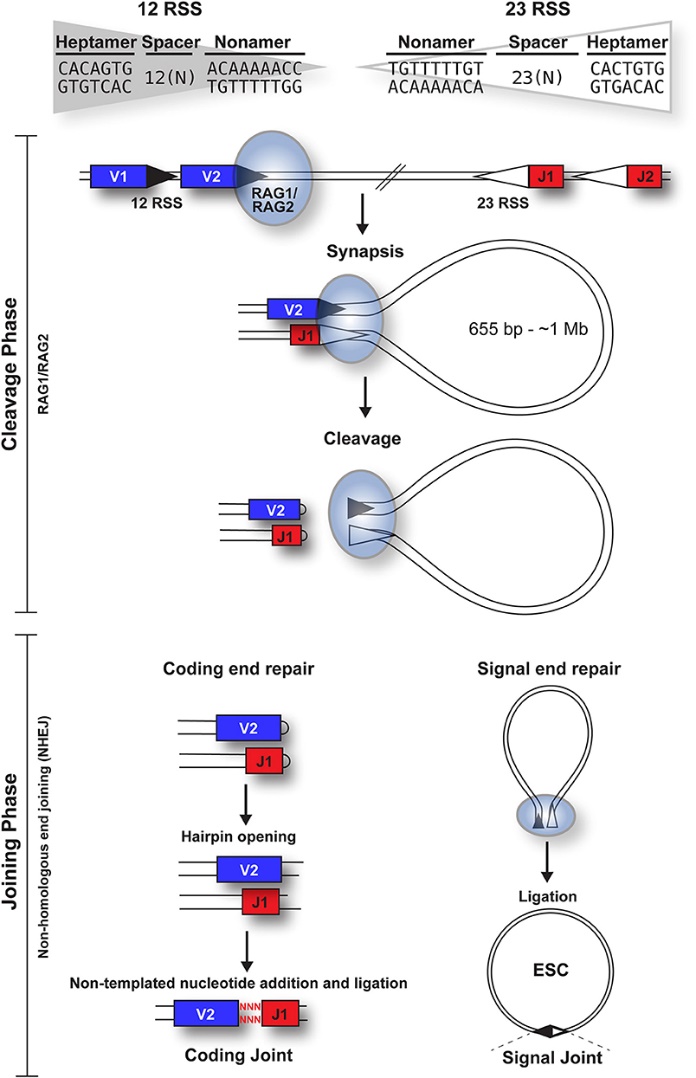 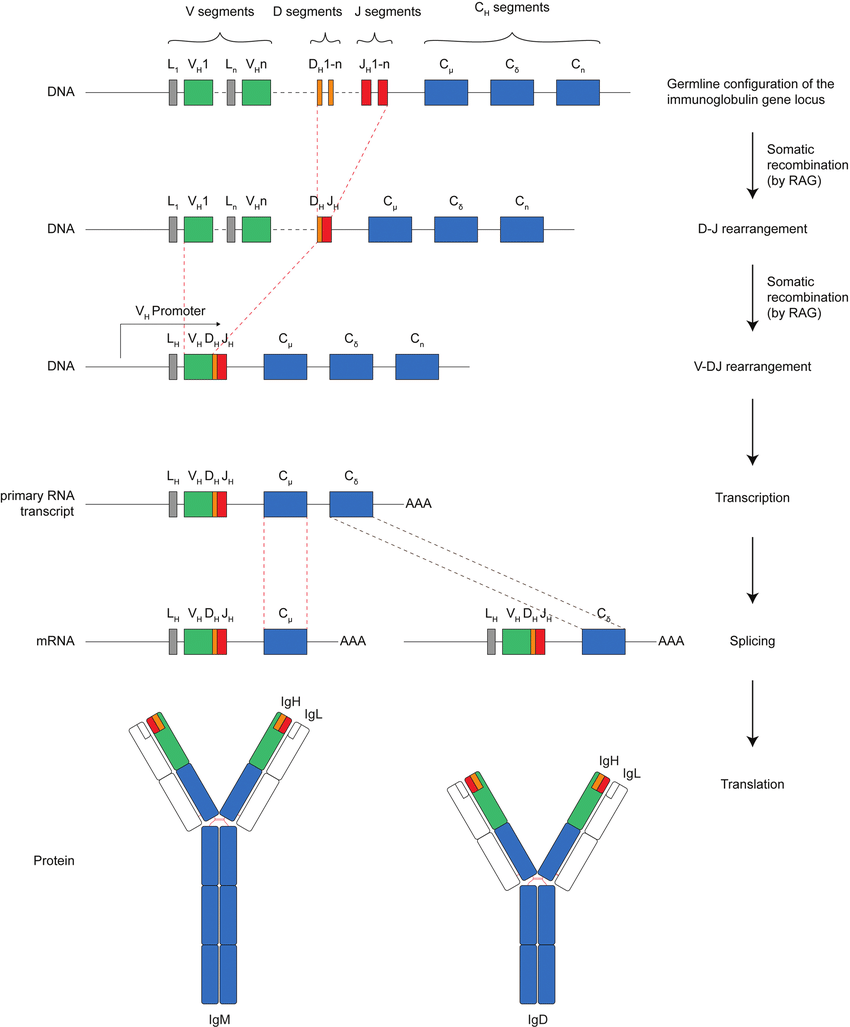 Chr. 2
Chr. 14
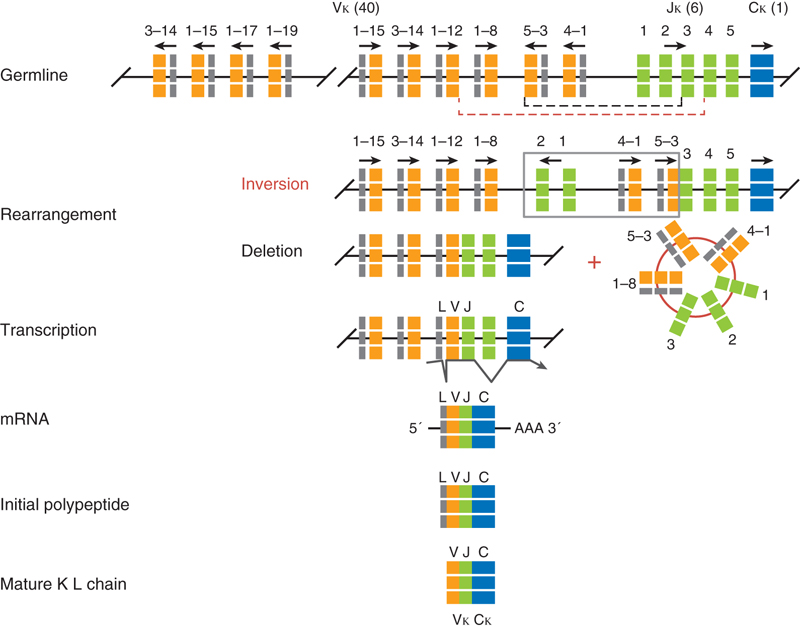 Smith et al. 2019
10
GENOVÉ TECHNOLOGIE – Technologie v imunologii
Backhaus et al. 2018
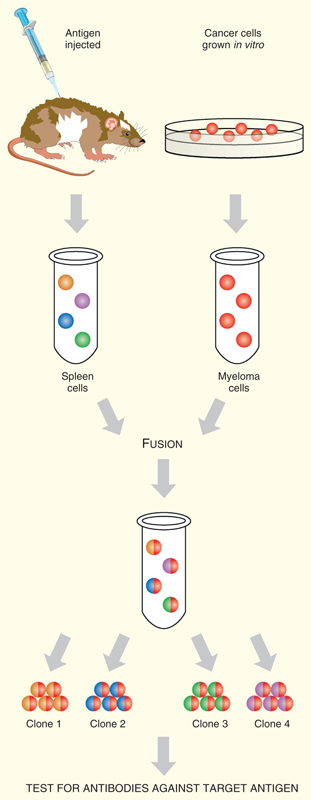 Monoklonální protilátky
Protilátky nachází široké klinické využití
Potřeba jedné specifické protilátky proti antigenu
Jeden antigen má mnoho epitopů = polyklonální protilátky
Polyklonální protilátky = směs protilátek s různou mírou specifity a vaznosti
Monoklonální protilátka = jedna konkrétní protilátka z jedné B-buňky
Životaschopnost B-buněk mimo organismus je velmi nízká = fúze s myelomovými buňkami
Vzniklou buňku nazýváme hybridom = navždy živá buňka produkující cílenou protilátku
11
GENOVÉ TECHNOLOGIE – Technologie v imunologii
Využití protilátek
ELISA
FACS (Fluorescence-activated cell sorting)
Rychlé testy
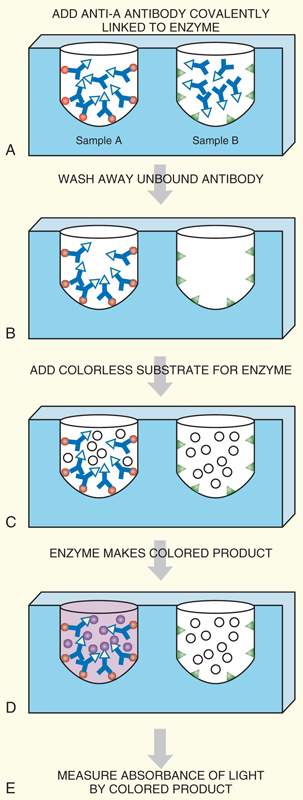 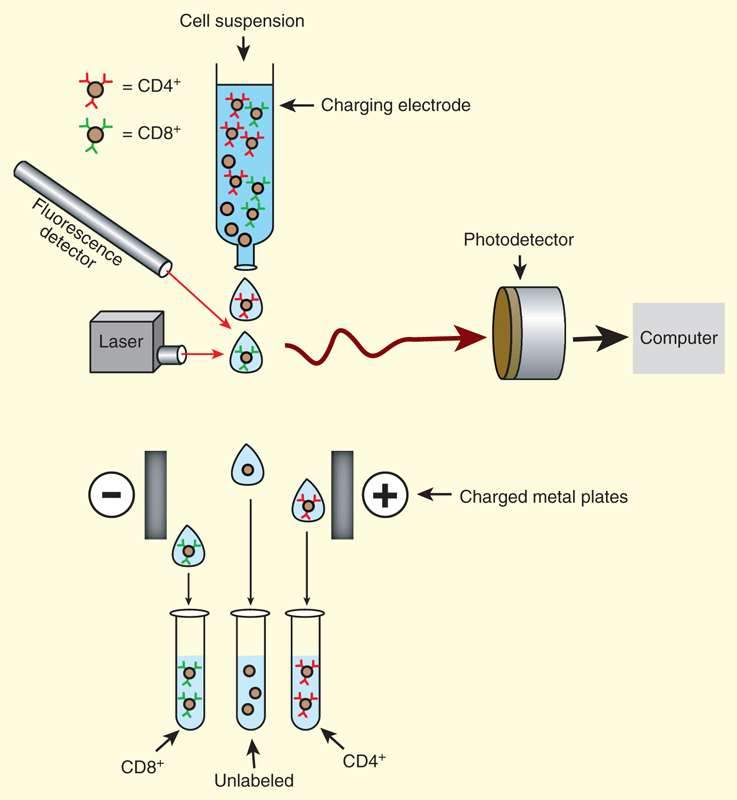 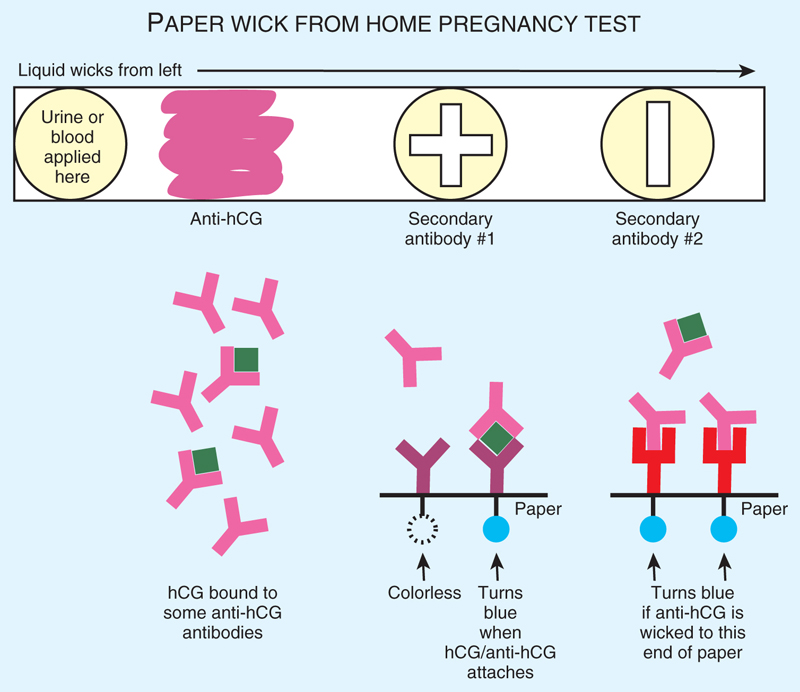 12
GENOVÉ TECHNOLOGIE – Technologie v imunologii
“Polidštění“ monoklonálních protilátek
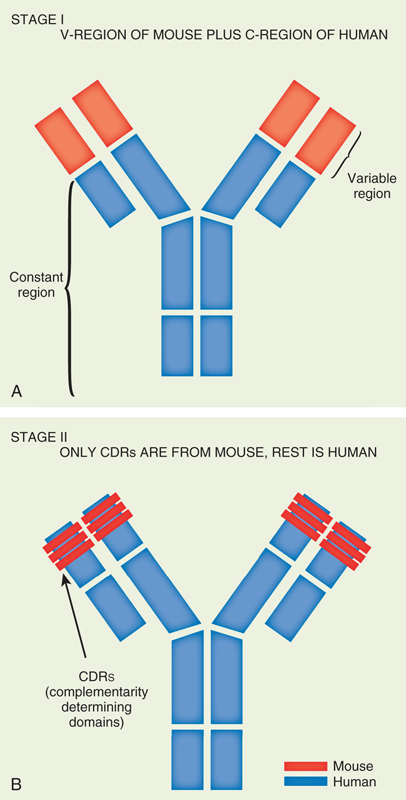 Lidský imunitní systém rozpoznává myší protilátky
Několik řešení:
   - Nahrazení C-oblasti lidskou variantou protilátky
   - Nahrazení V-oblastí nezahrnutých v rozpoznání antigenu lidskou variantou
   - Complementarity Determining Region (CDR) – hypervariabilní oblast rozpoznávající Ag
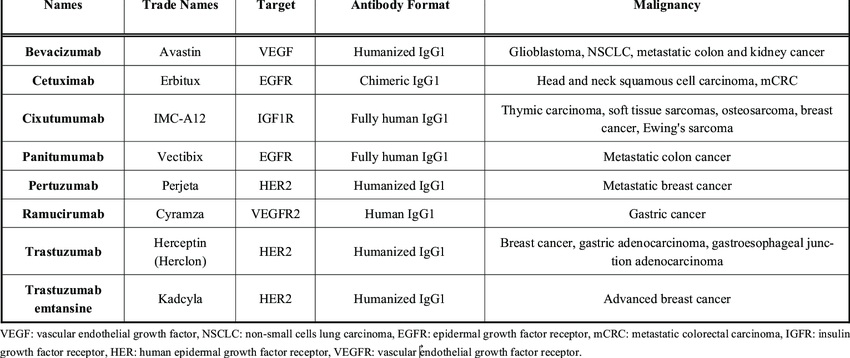 13
GENOVÉ TECHNOLOGIE – Technologie v imunologii
Herceptin a Casirivimab
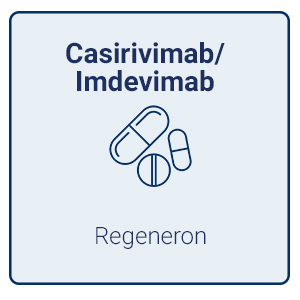 Monoklonální protilátka rozpoznává  receptor HER2 (epidermal growth factor receptor type 2)
U pacientek s rakovinou prsu je nadprodukce HER2 spojená s rezistencí k chemoterapii
Vazba protilátek na receptor brání jeho internalizace  = lepší účinnost chemoterapie
Casirivimab - monoklonální protilátky rozpoznávající spike protein coronaviru SARS-CoV-2
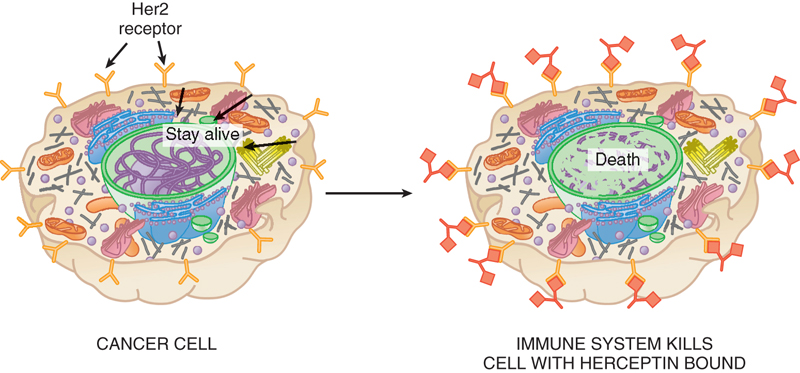 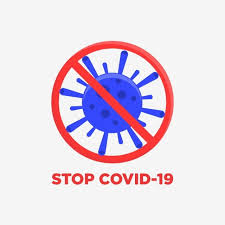 14
GENOVÉ TECHNOLOGIE – Technologie v imunologii
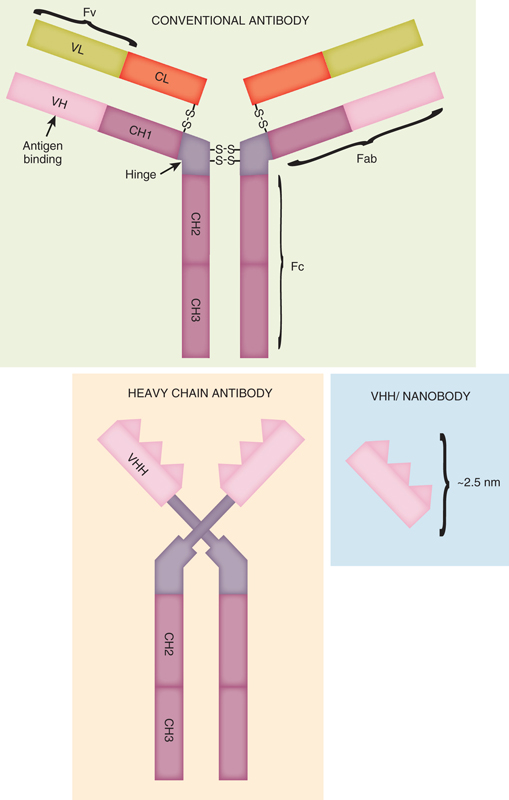 Nanobodies
Protilátky velbloudů, alpak a lam mají pouze těžký řetězec (heavy-chain antibodies, hcAb)
Antigen váže koncová variabilní oblast těžkého řetězce nazývaná VHH (12-15 kDa)
Rekombinantní protilátky obsahující pouze tuto část nazýváme nanobodie (Nb)
VHH oblast má velmi vysokou afinitu pro antigen
Nanobodie dokáží přecházet do mozku
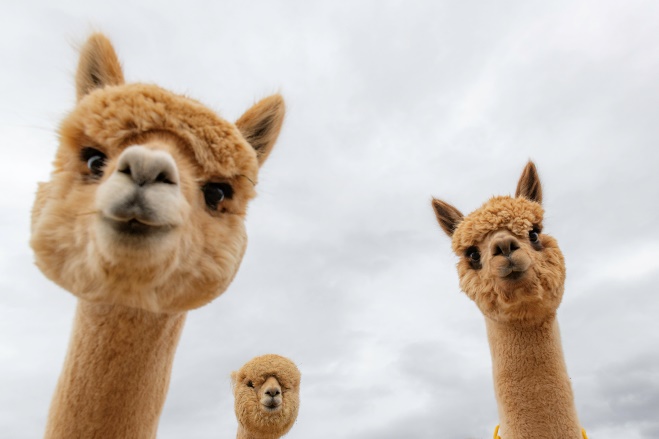 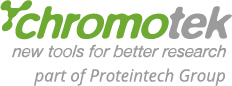 15
GENOVÉ TECHNOLOGIE – Technologie v imunologii
Vakcíny
Imunitní systém si pamatuje cizí antigeny – imunitní paměť
Imunitní paměť zprostředkovávají speciální paměťové B-buňky
Vakcíny se skládají z odvozených infekčních agens, které již nemohou způsobit onemocnění, ale jsou stále antigenní
Vakcíny:
   - atenuované = stále živé patogeny, které však již neprodukují toxiny nebo proteiny způsobující onemocnění
   - podjednotkové = efektivní pouze proti jedné komponentě z patogenu, často nutné použití adjuvans
   - multivalentní = cílí na několik proteinů z jednoho nebo více virů
Nejlepší imunitní odpověď je indukována většinou vakcínami z  atenuovaných mikroorganismů
16
GENOVÉ TECHNOLOGIE – Technologie v imunologii
Vakcíny
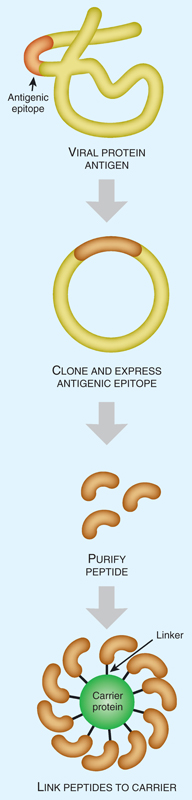 Subjednotkové vakcíny
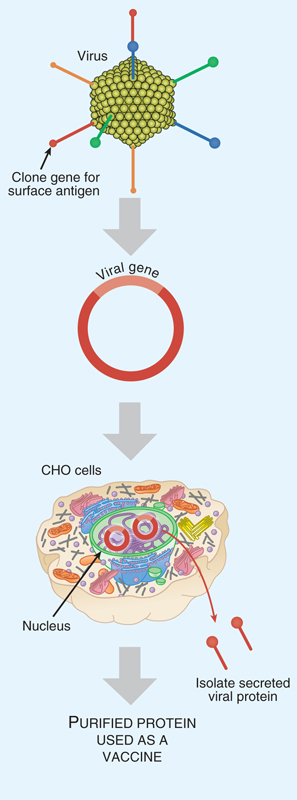 Atenuované vakcíny
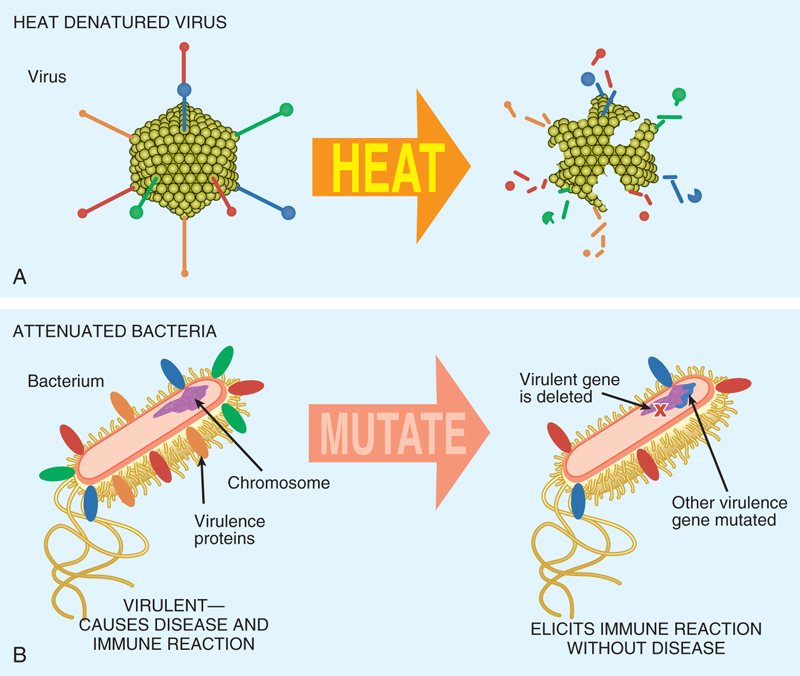 17
GENOVÉ TECHNOLOGIE – Technologie v imunologii
Hledání vhodných antigenů a adjuvans
Reverzní vakcinologie = postupné klonování genů patogenu a exprese proteinů používaných pro imunizaci (vakcína pro Neisserie meningitidis  séroskupina B)
18
GENOVÉ TECHNOLOGIE – Technologie v imunologii
Hledání vhodných antigenů a adjuvans
In Vivo indukovaná antigenní technologie (IVIAT)
Diferenční fluorescenční indukce (DFI)
Reverzní vakcinologie
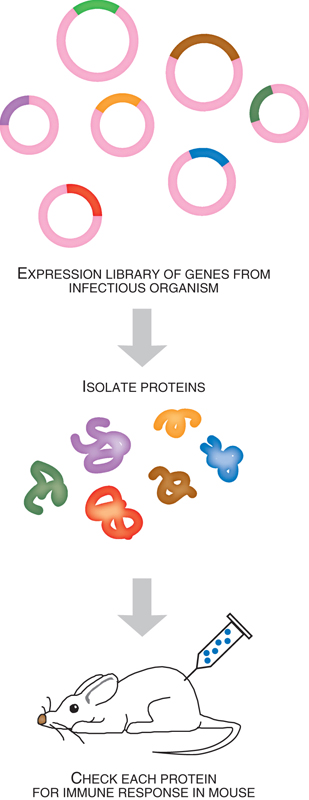 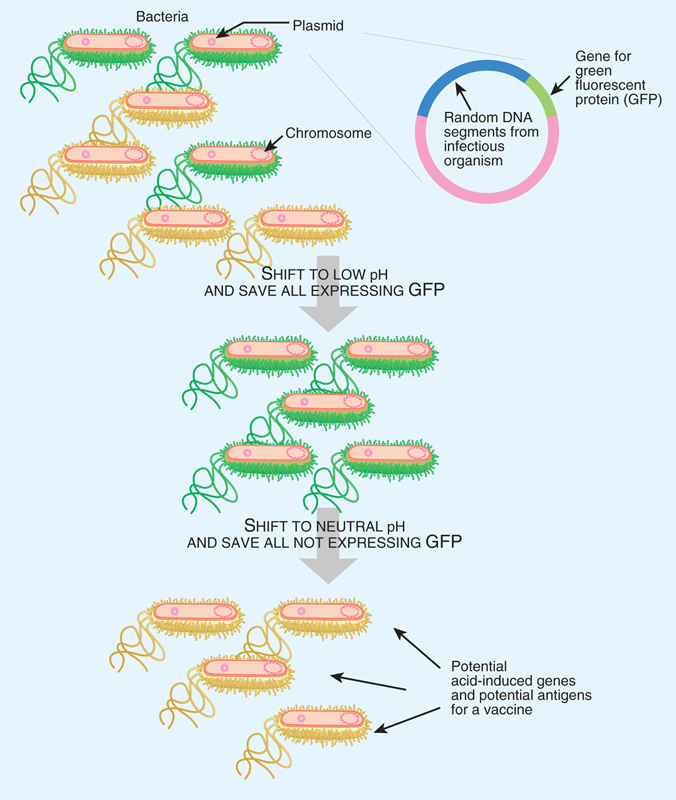 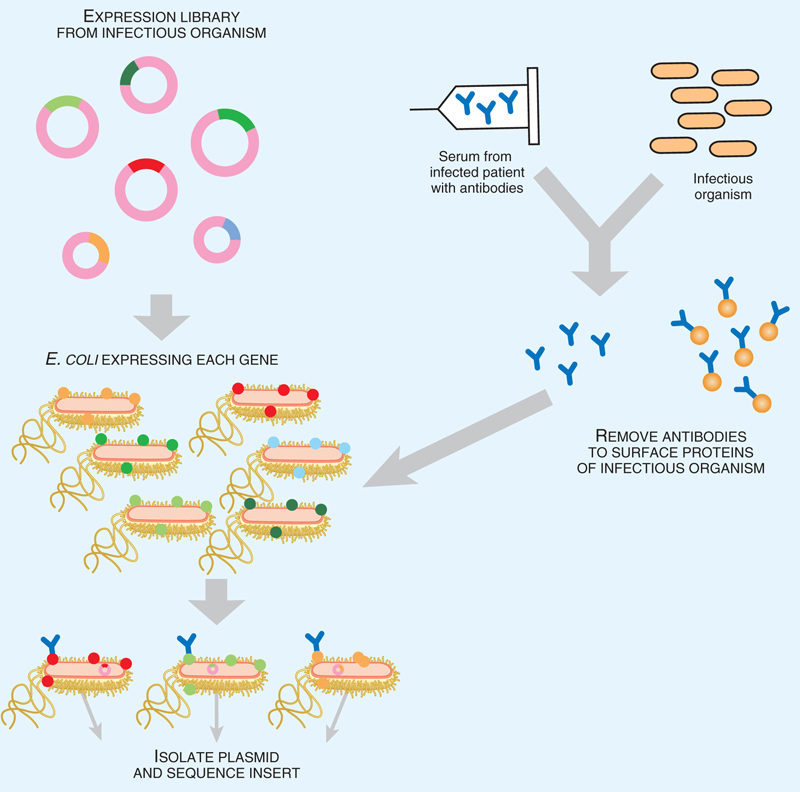 19
GENOVÉ TECHNOLOGIE – Technologie v imunologii
Adenovirové vakcíny
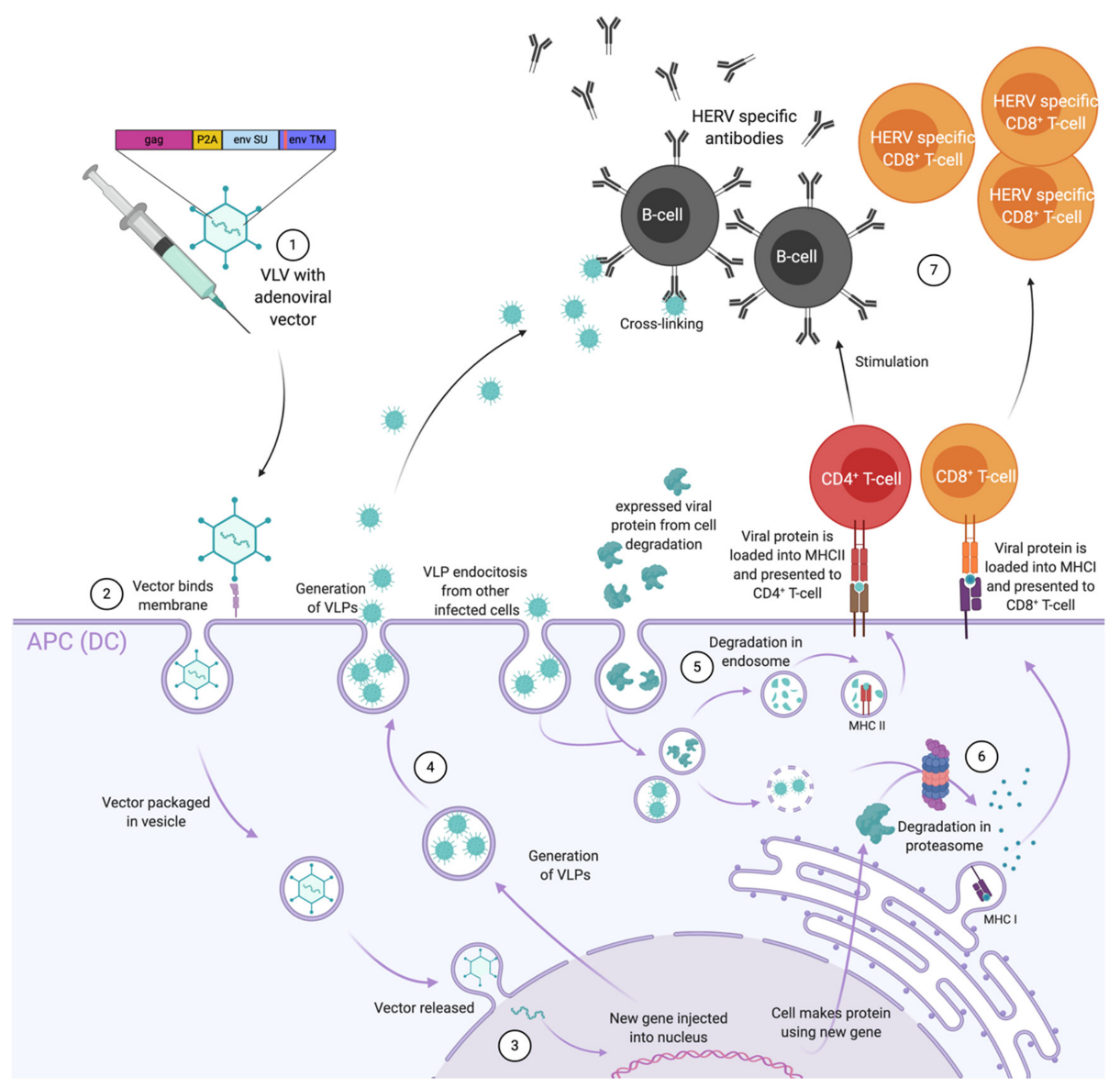 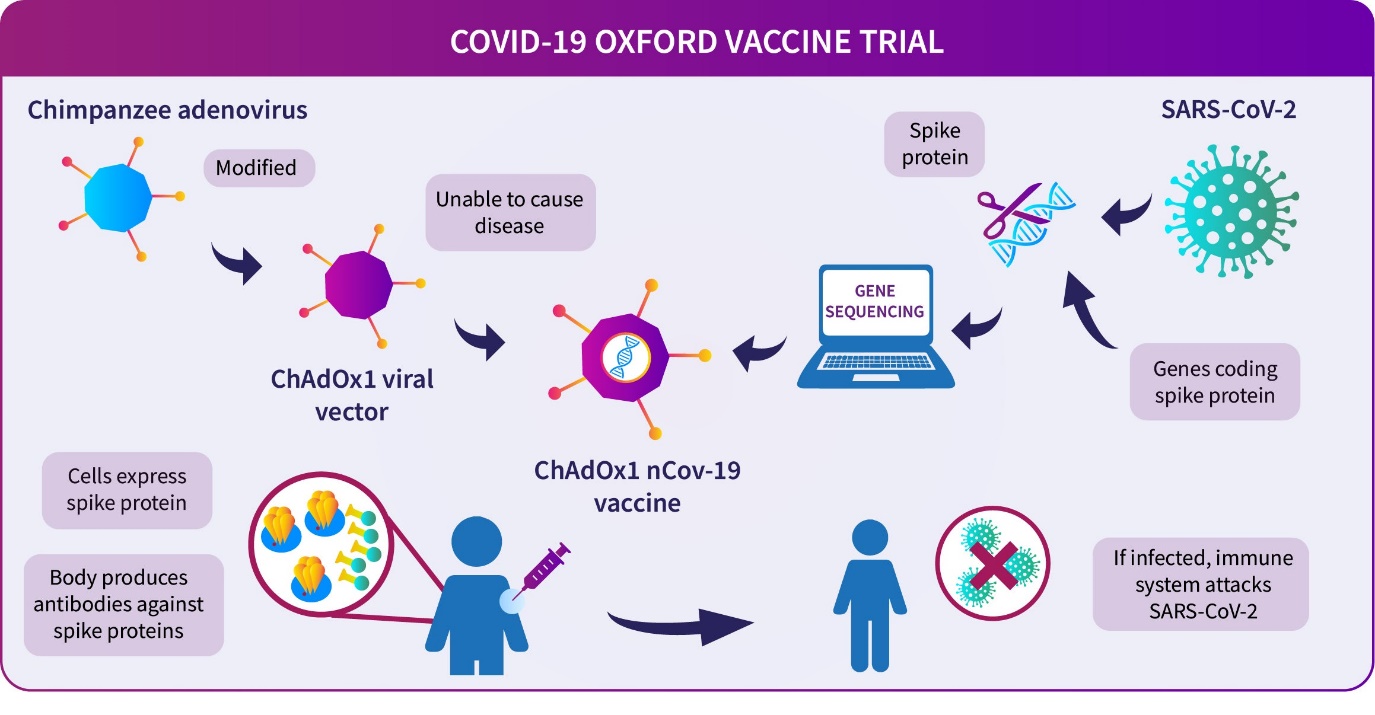 https://sputnikvaccine.com/about-vaccine/
Bermejo et al, 2020
20
GENOVÉ TECHNOLOGIE – Technologie v imunologii
mRNA vakcíny
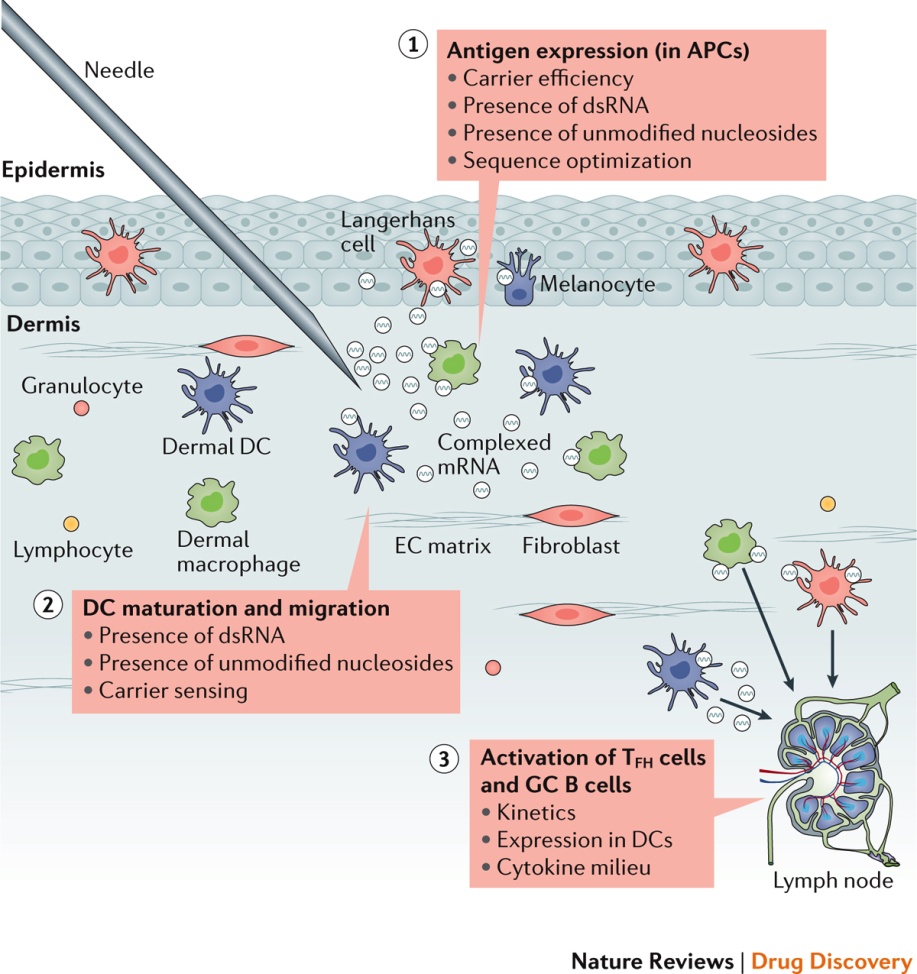 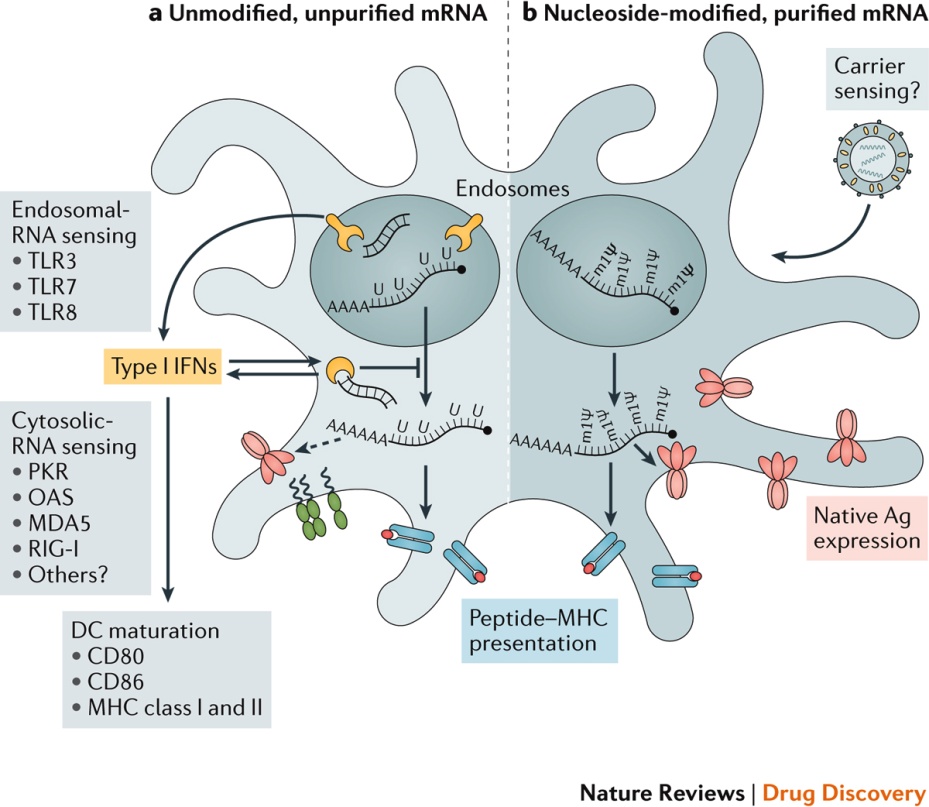 21
GENOVÉ TECHNOLOGIE – Technologie v imunologii
mRNA vakcíny
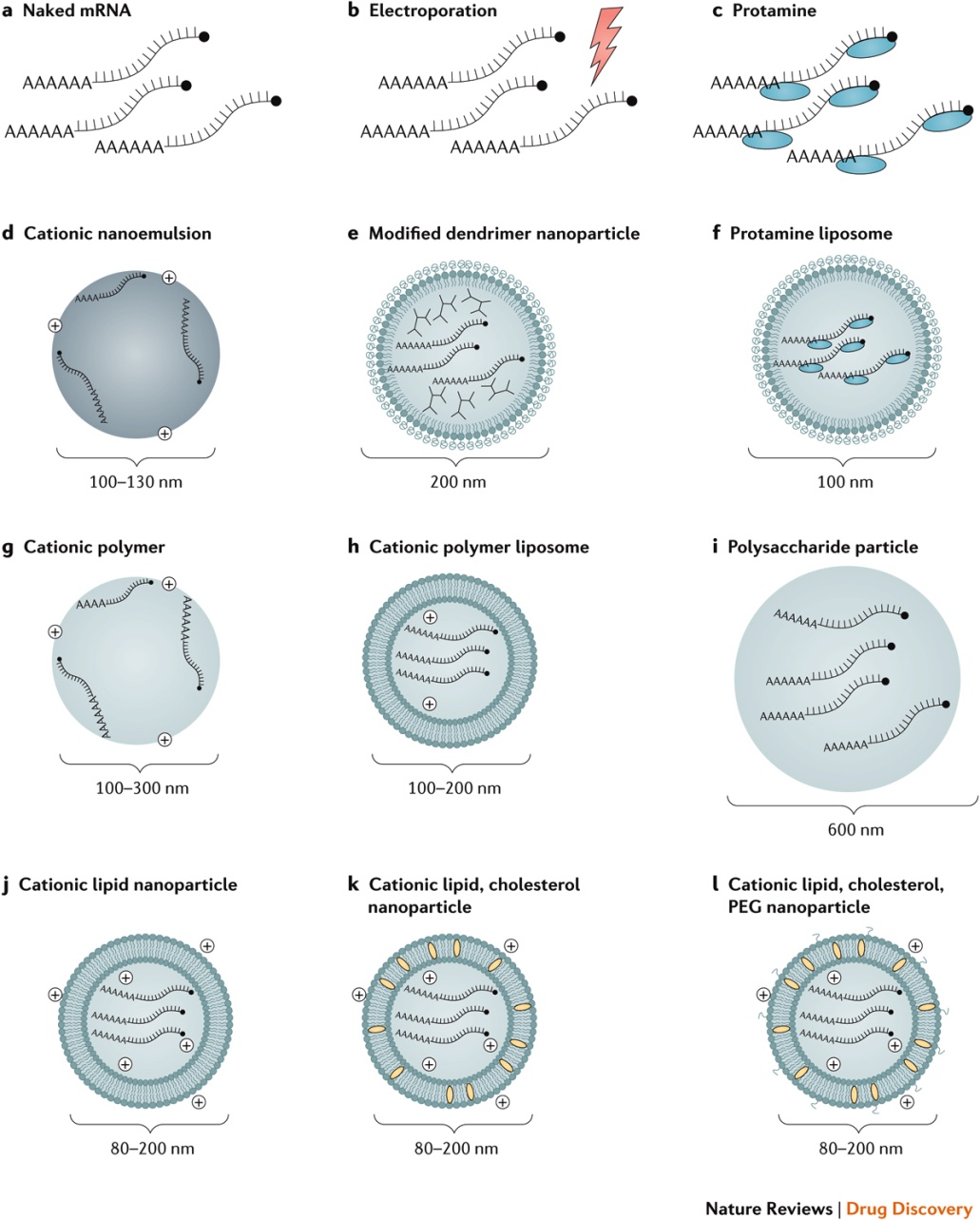 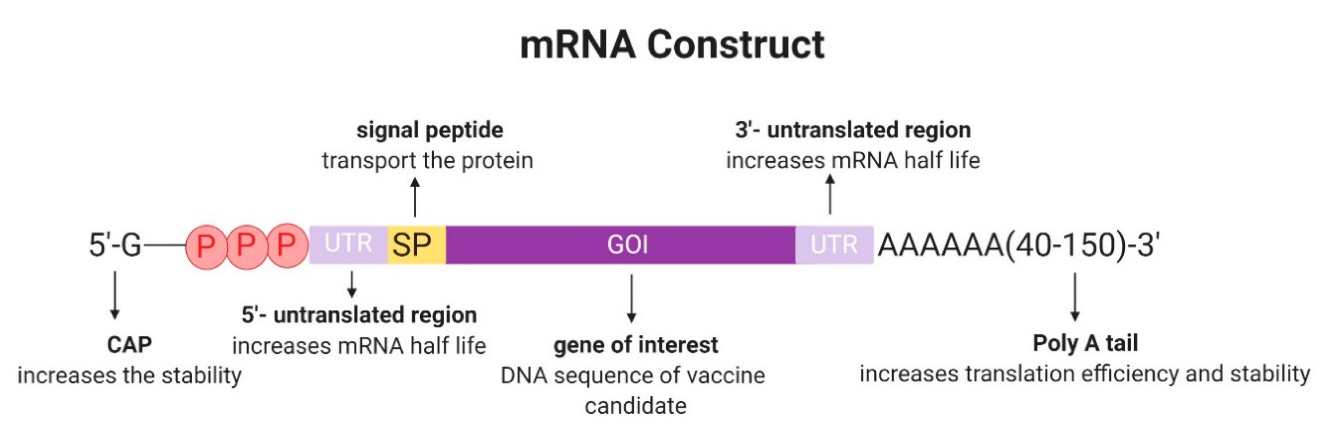 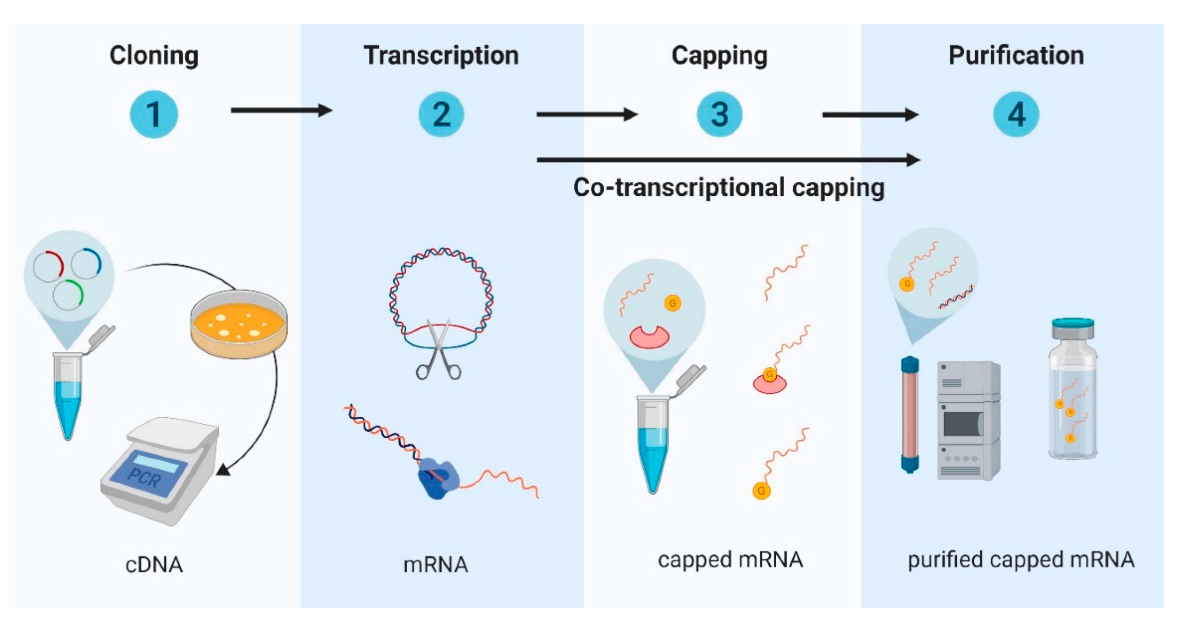 Versteeg et al, 2019
22
GENOVÉ TECHNOLOGIE – Technologie v imunologii